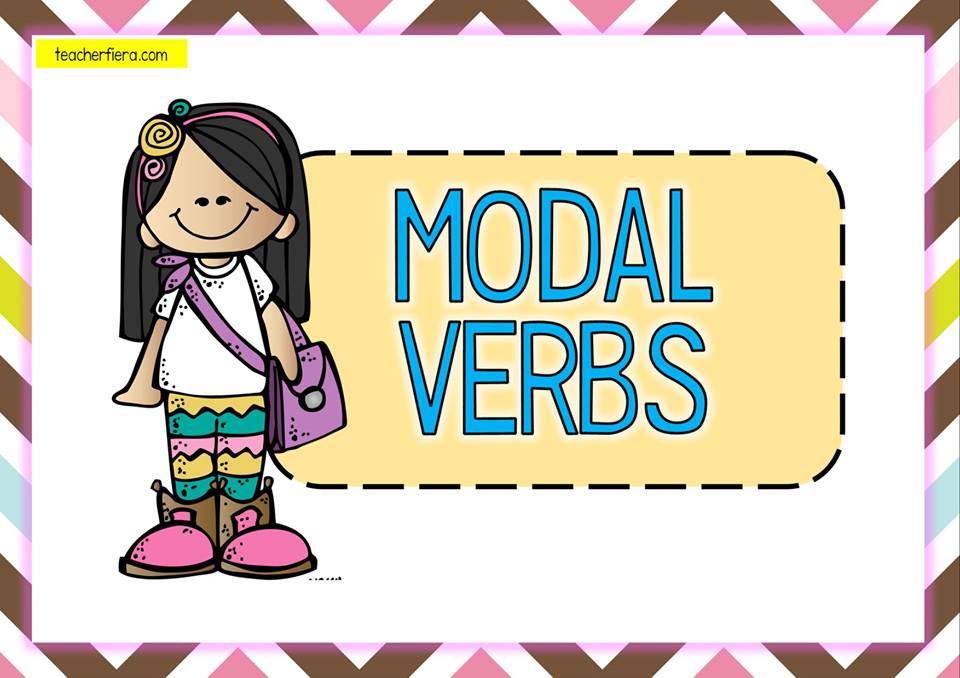 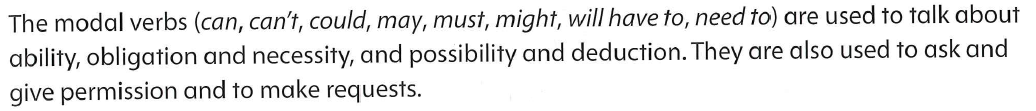 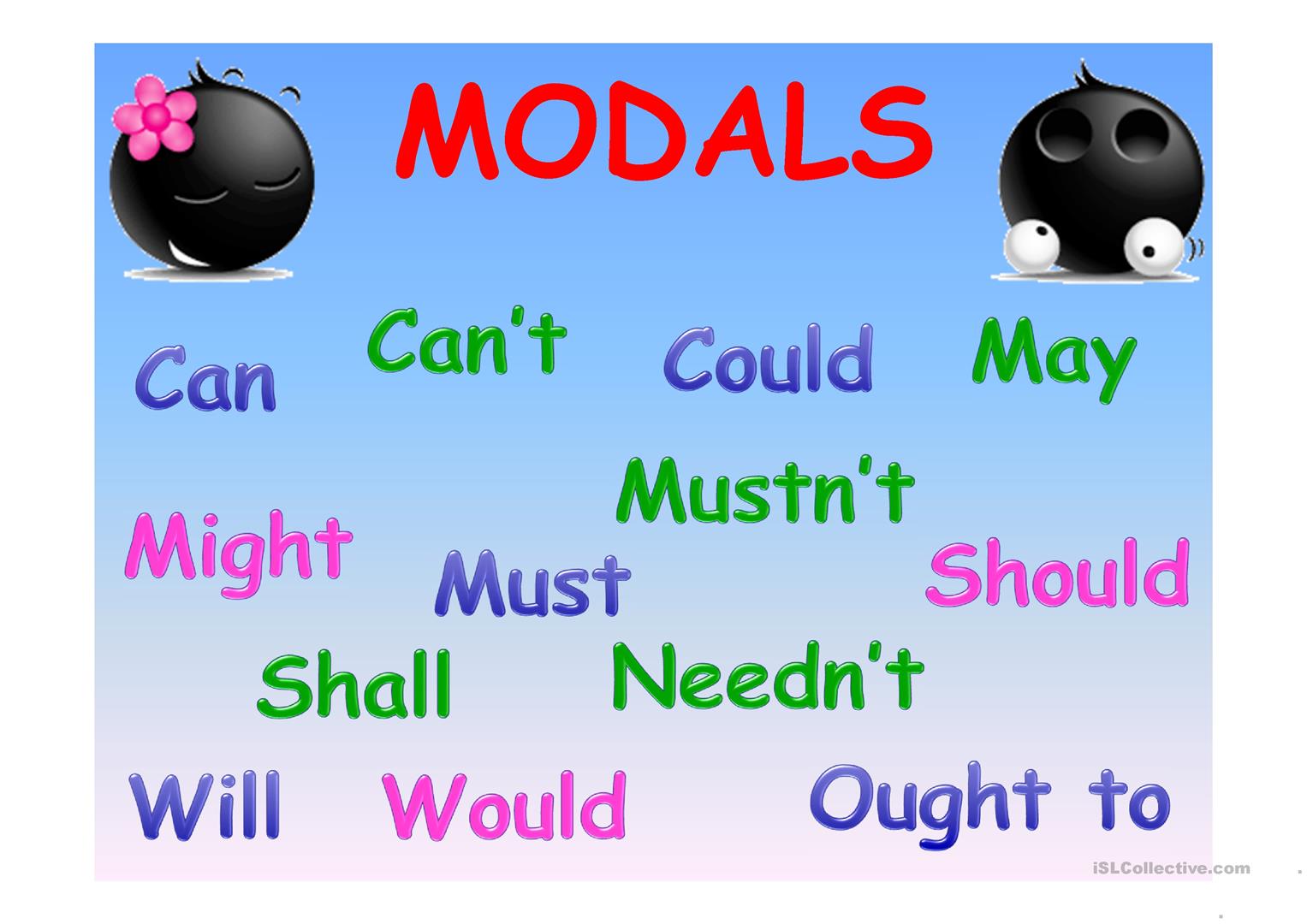 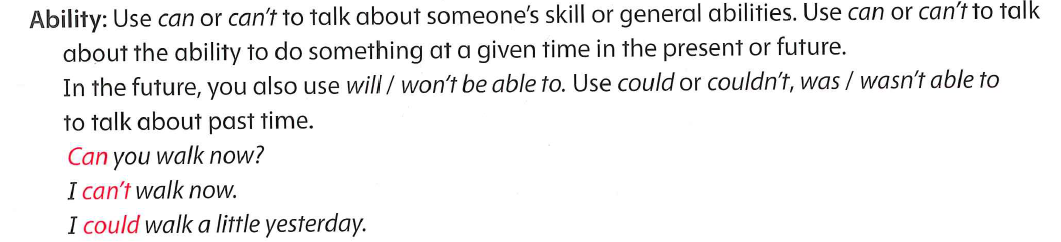 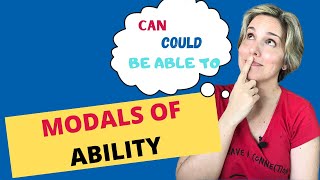 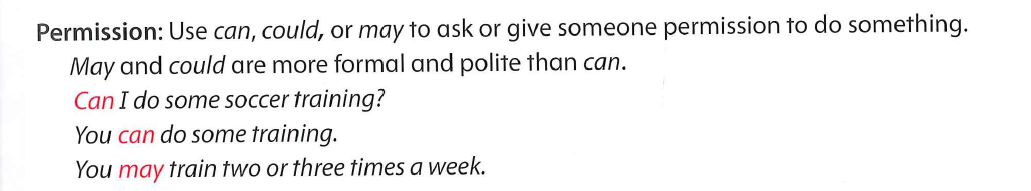 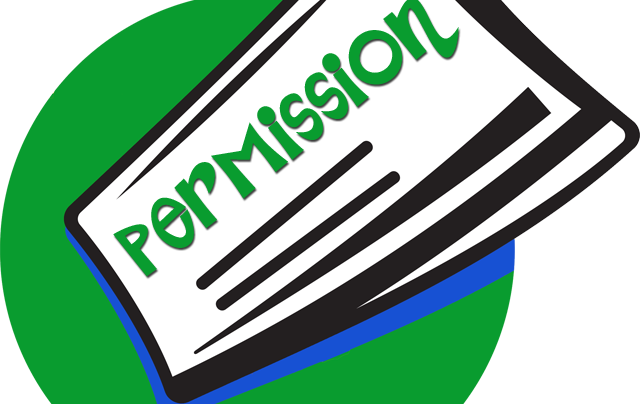 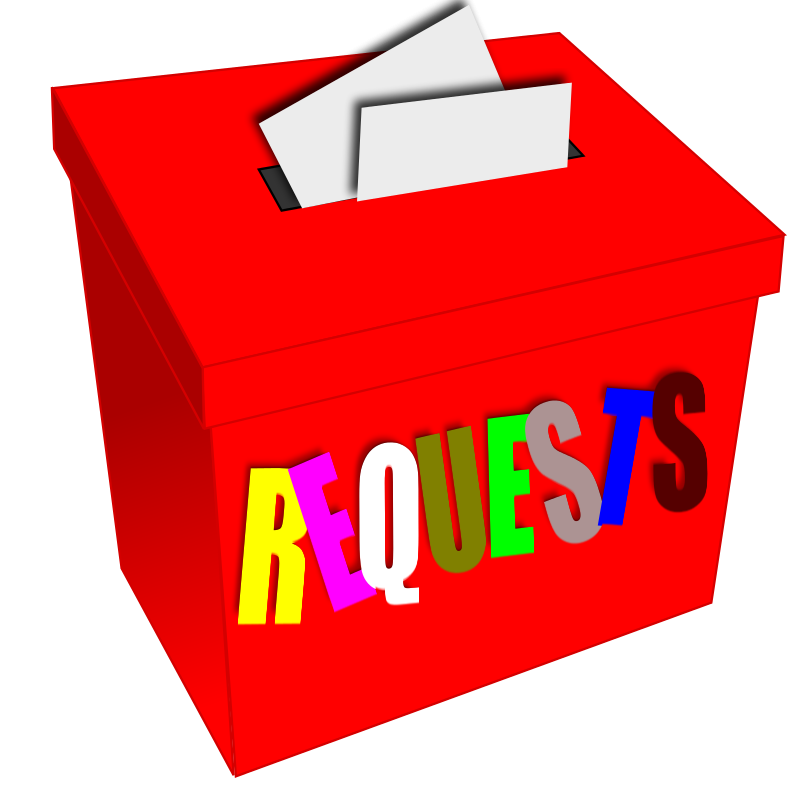 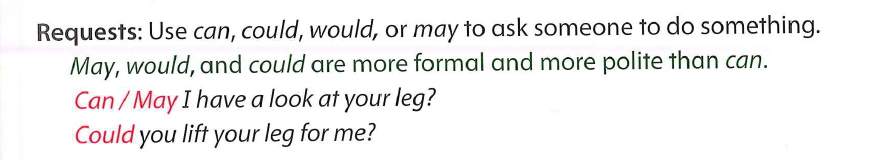 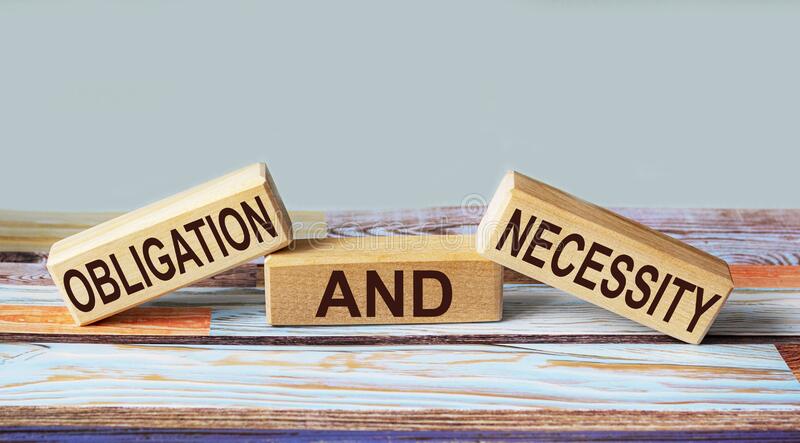 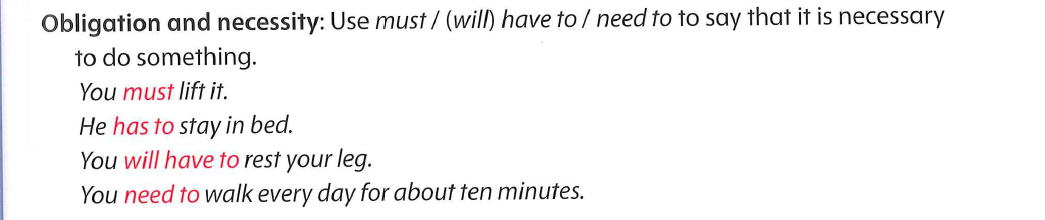 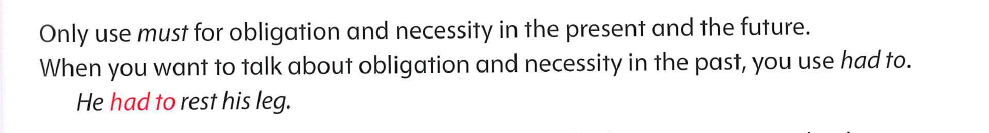 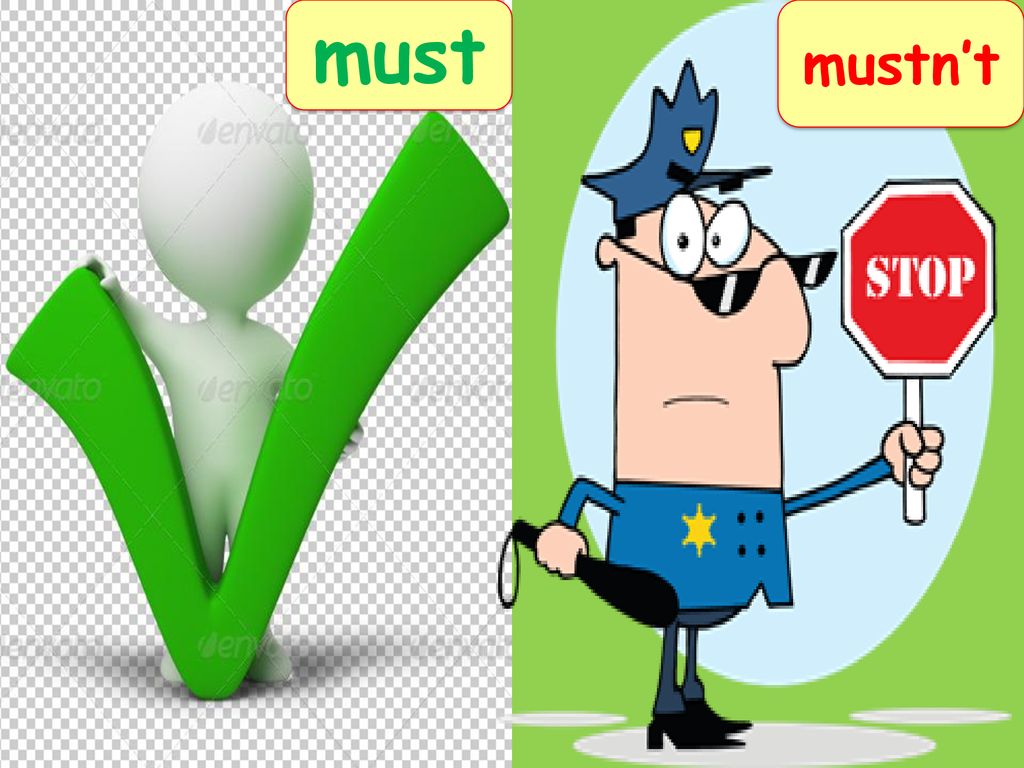 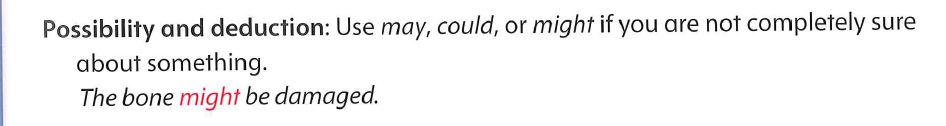 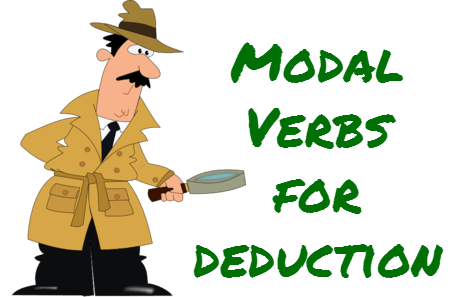 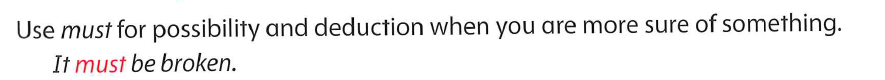 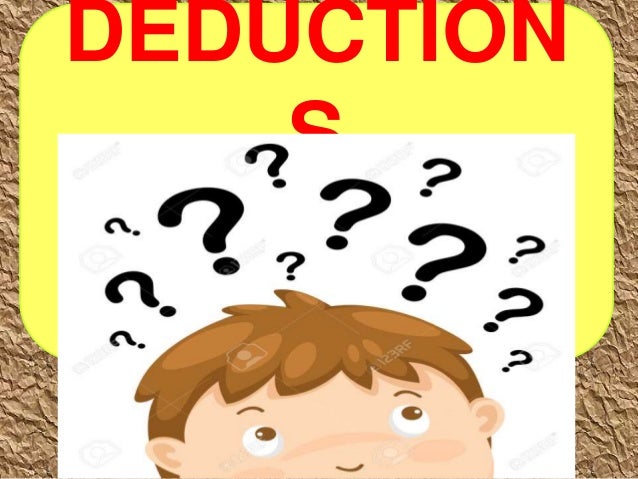 Structure of Modal Verbs
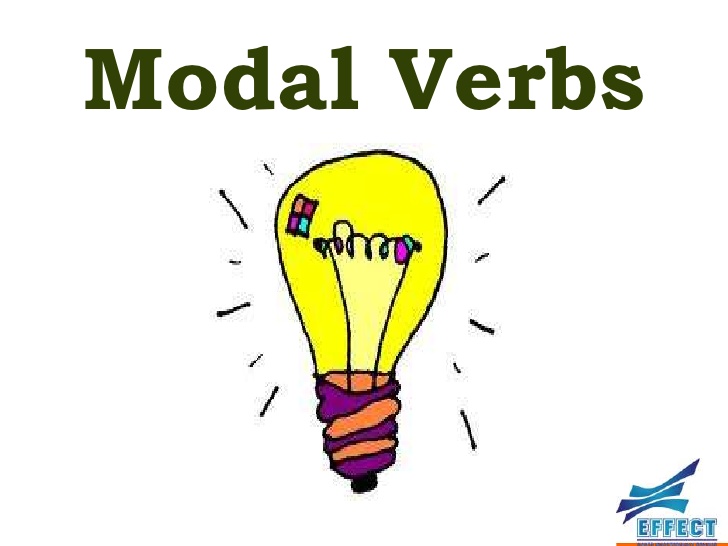 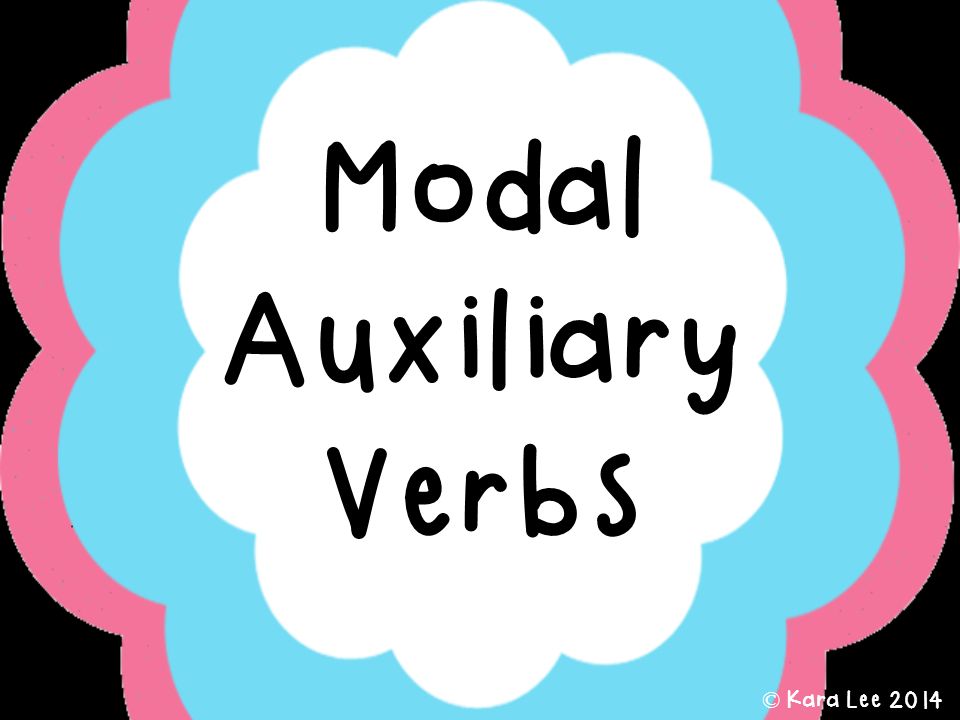 Form
She must study.
	He could play football in his youth. (general ability)
     We should have gone the other way.
Modal verbs are followed by an infinitive without to